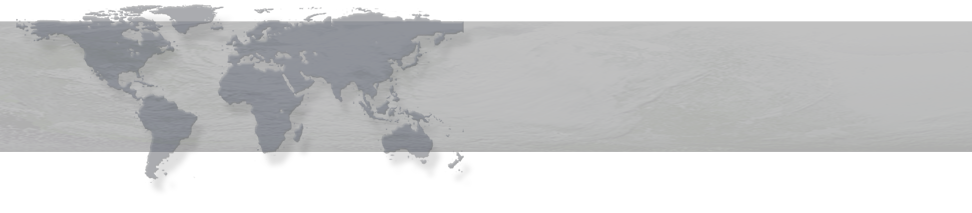 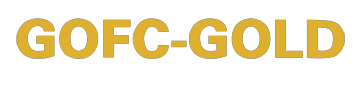 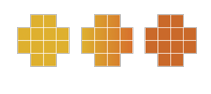 Priorities and Ways Forward
13 September 2017
GOFC-GOLD
Created originally as a project of Committee of Earth Observing Satellites (CEOS)
Transformed itself into a broader-themed organization to take advantage of both the developing science and policy interest in forest and land-cover related issues
Primary focus over time has been on forest issues – land cover, fire, biomass
Important regional components – commitment to scientific capacity building
Structure
Governmental and Intergovernmental  Processes
User Needs
Executive
Committee
Land-Cover IT
Biomass Working Group
Fire IT
REDD Sourcebook WG
Regional Networks
Samples of Accomplishments
Land Cover - Extensive use of historical archives, global products, emphasis on validation and intercomparison of products
REDD+ - Extensive use of the Sourcebook
Fire – Moving towards global fire risk using satellite data, global and regional fire assessments
Regional Networks - Bringing regional expertise to bear in many parts of the world
Biomass - Galvanizing the scientific community to pursue new opportunities
How does GOFC-GOLD Evolve?
Keeping track of a dynamic policy context
At its initiation, major policy effort was slowing tropical deforestation and understanding the global carbon cycle
Those issues haven’t disappeared, but they have been augmented by other concerns
REDD and REDD+
Climate mitigation
Climate impacts and adaptation
Maintenance of ecosystem services
New Issues from IPCC Assessments and Climate Policy Processes (with GCOS)
Climate mitigation and carbon management
Change in carbon content of ecosystems
Change in extent of ecosystems
Systematic tracking of forest loss and gain
Systematic tracking of forest degradation
Above-ground carbon retrievals
Links to model development and validation
Monitoring and verification analyses
New Issues from IPCC Assessments and Climate Policy Processes (with GCOS)
Role of systematic observations of climate impacts
Development of indicators systems
Disentangling human-driven changes from climate-driven changes
Applications for climate adaptation studies
Evolution
Use these as an example of how GOFC-GOLD can evolve to support a dynamic policy environment
That environment continues to change rapidly
Monitoring and verification of INDC’s
Land-cover contribution to SDG’s
Moving from land-cover to assessments of land-use
Verification and open data policies
Importance of regional perspectives
Concluding Thoughts
GOFC-GOLD will continue to evolve as its policy context continues to evolve
The scientific and observational base for evaluating progress in mitigation, impacts and adaptation, vulnerability must be maintained
The methods used to develop that base must be transparent and validated
As we move towards understanding the confluence of climate goals, resilience goals, ecosystem service goals, and now progress towards the SDG’s
GOFC-GOLD will need to keep pace
Analysis for a better tomorrow, today.
67 Bay State RoadBoston, Mass. 02215
(617) 358-4000www.bu.edu/pardee